Náročnost učitelství Pracovní stresStrategie zvládání stresu Syndrom vyhoření
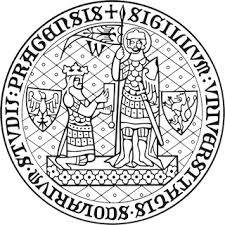 V posledním měsíci…… byl/a jste ve stresu? … jaké situace ve vás vyvolaly stres? … jak jste poznal/a, že jste ve stresu?
Co je stres?
vnitřní stav člověka, který je něčím přímo ohrožován nebo takové ohrožení očekává a současně se domnívá, že jeho obrana proti nepříznivým vlivům není dostatečná (Křivohlavý, 1994)

funkční stav živého organismu, kdy je tento organismus vystaven mimořádným podmínkám, a jeho následné obranné reakce, které mají za cíl zachování rovnováhy a zabránit poškození organismu

souhrn reakcí na vychýlení jedince z rovnováhy mezi přijímanou a vydávanou energií (Fink, 2010)


STRES = nesoulad mezi vnějšími požadavky a možnostmi jedince

OHROŽENÍ - STRACH  - STRES
ADAPTAČNÍ SYNDROM (Hans Selye)
Třístupňová reakce na stres: 

1. poplachová reakce v šoku 
obranné mechanismy, snaha stres zvládnout

2.  adaptace na stres
ústup školu, přivyknutí situaci
úspěšné zvládání, funkční obranné mechanismy

3.  vyčerpání 
důsledek dlouhodobého stresu
adaptivní reakce selhává, krize
záložní zdroje energie využívány na běžné tělesné procesy
Hobfoll (2002)TEORIE ZACHOVÁNÍ ZDROJŮ 

člověk dlouhodobě vydává velké množství energie, ale přijímá příliš málo energie

rovnováha, ekvilibrium 

STRES = důsledek nerovnováhy
Pojetí stresu v psychologii
Kam při definování stresu umisťujeme těžiště na pomyslné ose vnější prostředí – jedinec? 

Stres jako stresor 
vnější příčiny 
Schreiber (1992, s. 12): stres jako „jakýkoli vliv životního prostředí (fyzikální, chemický, sociální, politický), který ohrožuje zdraví“

2) stres jako reakce na stresor 
stav, který vzniká v důsledku působení zátěžových faktorů, a to jako komplexní odpověď zahrnující fyzické i psychické projevy 

3) stres jako vzájemná interakce mezi prostředím a jedincem 
potřeba adaptace
důsledek nesouladu mezi vnějšími požadavky a možnostmi jedince (Lazarus & Folkman, 1984)
transakční pojetí
Typologie stresorů
fyzikální faktory 
prudké světlo, nadměrný hluk, nízká nebo vysoká teplota

psychické faktory
pracovní povinnosti, časový tlak, nesplněná očekávání

sociální faktory
nefunkční vztahy, životní styl

traumatické faktory 
mimořádné zátěžové situace
Je stres vždy špatný?
pozitivní stres 
náročné a motivující úkoly
přiměřenost
vyšší koncentrace pozornosti na řešený úkol 
lepší výkonnost 

příliš silný a dlouhodobý stres  
snížení osobní pohody 
snížení výkonnosti
PROJEVY STRESU
FYZICKÉ 

nervové
hormonální 


PSYCHICKÉ
 
emoce
kognice
Stres v učitelství 
pomáhající profese

„nemožné povolání“ 

vysoká míra stresu
učitelství 2. nejhorší ve fyzickém zdraví i well-beingu a 6. v pracovní spokojenosti z 26 povolání (Johnson et al. 2005)
72 % vyučujících zažívá mírný a 23 % silný stres (Fontana, 1993) 
42 % vyučujících se cítí pravidelně stresováno (Lens, 1991)
60 % vyučujících pociťuje nadměrný stres (SZÚ, 2002)
65 % vyučujících prožívá vážný stres ze žáků (Kohoutek, 2009)
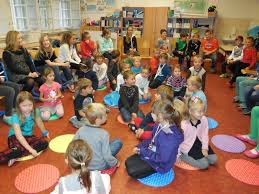 Stresory v učitelství 
Holeček (2001) 

pracovní přetížení učitelů a učitelek
vedení školy nadřízenými orgány 
problémoví žáci
neuspokojená potřeba seberealizace – „frustrace“
problémoví rodiče
nevyhovující pracovní prostředí školy
problémoví kolegové
Stresory v učitelství
Pracovní podmínky
heterogenita
čas
hluk
zodpovědnost
Vztahy
se studujícími
s rodiči
v učitelském sboru
s vedením školy
Postavení ve společnosti 
prestiž
finance
politická podpora
Brackett et al. (2010)
Holeček (2001)
Stres v učitelských výpovědích
Myslím, že to je opravdu v důsledku toho, že člověk se rozdává větší skupině lidí, který na něm nějakým způsobem, dá se říct, až visí. Interagují s ním velice úzce, takže člověk si tu energii hodně těžko uhlídá. Často se může stát, že opravdu jako rozdá víc, než potom je schopný doplnit. 

Kolegyně, která vloni vypadala na to, že se zhroutí, měla vyloženě problémovou třídu, se kterou se táhly výchovné problémy už od prvního stupně. 

Loni jsme tady měli kolegyňku. Ta skončila na lécích a odešla na jinou školu a je tam naprosto v pohodě…. Tady dostala prostě neřešitelnou třídu, neřešitelnou situaci a prostě po ní byly vedením chtěny takové výkony, který by prostě nezvládnul nikdo.

Když si to chcete takhle plnit, tak jste ve stresu. Pak jsou úžasné povahy, které si prostě řeknou „ne“ a ty potom možná tak rychle nevyhoří… Kdo to dokáže jako stopnout... A co si budeme povídat, někdy je to věc povahy, že se to nestopne s ohledem třeba na své duševní zdraví, ale prostě to má tak nastavené, že se tím vůbec nějak nestresuje.

Já si myslím, že to je, jako z mého pohledu, že je důležité, aby člověk, když dělá ve školství nebo v těhle pracech náročných po téhle stránce, tak aby měl dobrý rodinný zázemí, prostě od toho se to odvíjí. Že mám spokojený osobní život, který funguje normálně.
Co děláte, když jste ve stresu? - okamžitě- posléze
Kdy je nám dobře? Když zvládáme úkoly, které před námi stojí. 			rovnováha Kdy jsme ve stresu? Když jsou pro nás situace moc náročné…			nerovnováha
Strategie zvládání stresu (copingové strategie)
= vyrovnávací faktory, které pomáhají uchovat či znovu nastolit psychické a fyzické zdraví		
= individuálně specifický styl, kterým jedinci reagují na stres napříč časem a/nebo napříč různými situacemi
							      (Frydenberg, 2008)

Pozitivní coping 
aktivní, zaměřený na vyřešení problému, který vyvolává stres, úspěšně snižuje dlouhodobý stres 

Negativní coping 
pasivní, zaměřený na snížení nepříjemných emocí, neúspěšný, přináší jen krátkou úlevu
13 dílčích copingových strategií 	Janke & Erdmannová, 2003
Pozitivní strategie
Podhodnocení (Ve srovnání s ostatními si přisuzovat menší míru stresu) 
Odmítání viny (Zdůraznit, že nejde o vlastní odpovědnost)
Odklon (Odklon od zátěžových aktivit/situací, případně příklon k situacím inkompatibilním se stresem)
Náhradní uspokojení (Obrátit se k pozitivním aktivitám/situacím)
Kontrola situace (Analyzovat situaci, plánovat a uskutečnit jednání za účelem kontroly a řešení problému)
Kontrola reakce (Zajistit nebo udržet kontrolu vlastních reakcí) 
Pozitivní sebeinstrukce (Přisuzovat sobě kompetenci a schopnost kontroly)

Negativní strategie
Únikovou tendenci (Rezignační tendence vyváznout ze zátěžové situace)
Perseveraci (Nedokázat se myšlenkově odpoutat, dlouho přemítat)
Rezignaci (Vzdávat se s pocitem bezmocnosti, beznaděje)
Sebeobviňování (Připisovat zátěže vlastnímu chybnému jednání)

Nezávislé strategie
Potřeba sociální opory (Přání zajistit si pohovor, sociální oporu a pomoc) 
Vyhýbání se (Předsevzetí zamezit zátěžím nebo se jim vyhnout)
Co je dobrý Coping?
Náhradní uspokojení (37 %) x Úniková tendence (22 %)
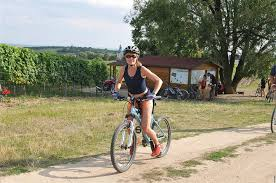 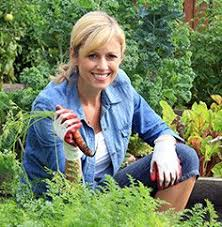 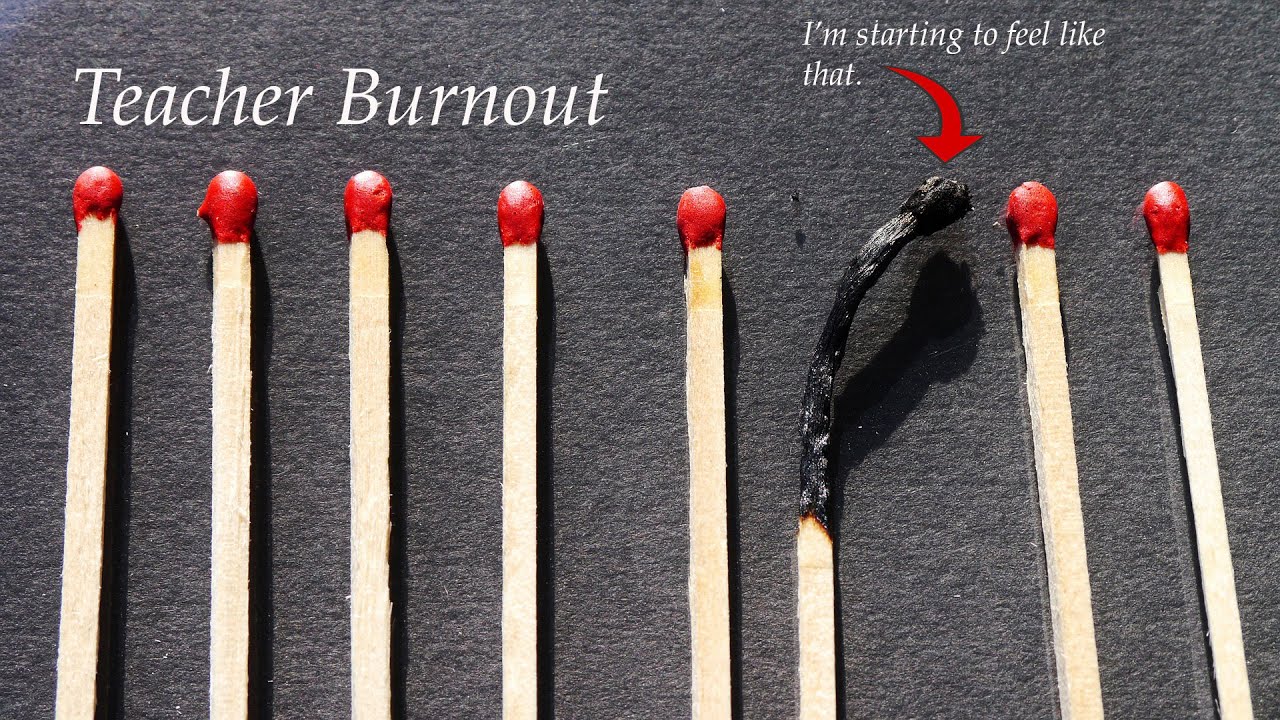 Syndrom vyhoření u vyučujících

silný dlouhodobý stres        syndrom vyhoření


Syndrom vyhoření: subjektivní pocit dlouhodobé pracovní nepohody, který se vyznačuje totálním nedostatkem energie a zájmu a přináší negativní dopady do fyzické, kognitivní a socio-emoční oblasti
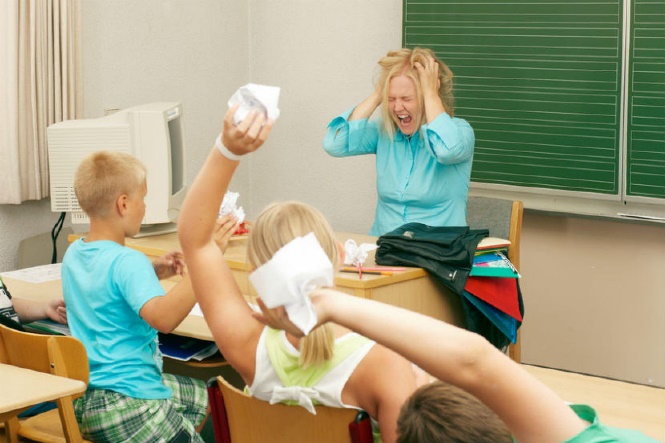 Jak se vyhoření projevuje?
Tělo 
silná únava, nechutenství, bolesti zad a hlavy

Emoce 
negativismus, sebelítost, pocity smutku, pocity frustrace a beznaděje, pasivita, apatie

Myšlení 
zpomalené myšlení, výpadky paměti, nízká kreativita, duševní vyčerpanost, nezájem o nová témata

Vztahy 
cynismus, konflikty, malá trpělivost, nízká empatie, nezájem o druhé 
							Kebza a Šolcová, 2003
Míra projevů vyhoření mezi učitelkami a učiteli ZŠZdroj: Výzkumná studie „Učitelské vyhoření“ Grantová agentura ČR, GA16-21302S, PedF UKn=2394
Vyučující s rozvíjejícím a rozvinutým vyhoření = 19 %



Vyučující ohrožení vznikem vyhoření = 65 %


Vyučující bez projevů vyhoření = 16 %
[Speaker Notes: jen u několika vyučujících závažnější projevy vyhoření]
Míra vyhoření mezi učitelkami MŠ
PedF UK Praha + Edulab
n = 868
Vyučující s rozvíjejícím a rozvinutým vyhoření = 18 %



Vyučující ohrožení vznikem vyhoření = 61 %


Vyučující bez projevů vyhoření = 21 %
UČITELKA 2. STUPNĚ ZŠ:

…Je toho zkrátka moc. A pořád se to zhoršuje. Každý měsíc nový předpis, k tomu rodiče, co chtějí jeden to a druhý ono, děti, který potřebujou podporu, zvláštní přístup, úkoly navíc, musíme chodit na další a další kurzy, roste papírování… Tisíc maličkostí, na které bych měla pořád myslet. To nejde, teď už myslím, jen na to nejdůležitější, jinak bych se z toho zbláznila, fakt. Ani mi to hlava už nebere. A v zimě se mi k tomu přidaly potíže doma. Mám pocit, že už nemůžu. Dál už to nejde. Chodím sem vyloženě s nechutí. V neděli večer je mi do breku. A přitom jsem se vždycky na děti těšila. Ve škole jsem měla pověst tahouna…
Syndrom vyhoření a copingové strategie
pod          norma          nad             pod         norma          nad  
    Pozitivní coping 	            Negativní coping
Korelace s vyhořením 
	-0,291**				-0,553**
Periodizace vyhoření 
idealistické nadšení
stagnace
frustrace
apatie 
							(Stock, 2010)

počáteční fáze - dlouhodobý stres 
střední fáze - emoční napětí a vyčerpání, první negativní fyzické projevy
závěrečná fáze - změněné postoje a chování
						(Schaufeli & Enzmann, 1998)
Cesty k vyhoření
Od nadšení k vyhoření 
Zápal, velké nasazení, uspokojení
Ignorování odpočinku 
Ignorování nutnosti postavit život na více pilířích

Únava materiálu  
Pokles životní energie v důsledku stárnutí
Obtížná adaptace na profesní novinky 

Trvalý nesoulad 
Nekompatibilita osobnosti a požadavků povolání
Subjektivní námaha
Důsledky vyhoření 

PRO UČITELE 
Fyzické problémy
Psychická nepohoda
Kognitivní potíže
Socio-emoční potíže

PRO OSTATNÍ 
Nekvalitní výuka
Špatné vztahy se žáky
Nemocnost, odchody
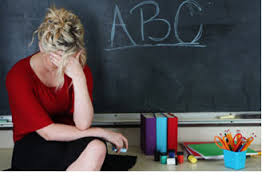 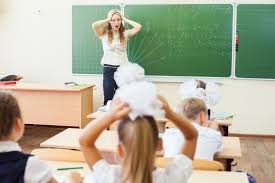 S čím jsou vyučující ve své práci spokojeni?Co jim přináší radost a pocit uspokojení?
spokojenost s profesními oblastmi
    1 – velmi spokojen/a … 4 – velmi nespokojený/á
Průměrná spokojenost 
2,47 (sd=0,51)
Co a jak silně ovlivňuje vyhoření?
negativní copingúnik, rezignace, vyhýbání se…
+0,553
pozitivní coping
-0,291
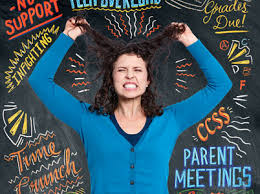 vyhoření
-0,293
self-efficacy
-0,291
profesní spokojenost
-0,232
sociální opora
[Speaker Notes: USE - nejsilnější s emoční dimenzí 	-0,375]
Prevence učitelského vyhoření(Brown 2012, Skaalvik a Skaalvik 2007, Friedman 2003)
příznivé pracovní podmínky
příznivé osobnostní charakteristiky
zdroje energie a relaxace v soukromém životě
vysoká profesní kompetence a self-efficacy 
pozitivní strategie zvládání stresu 
efektivní práce s hranicemi
Síla vztahůJá už jsem několikrát přemýšlela, fakticky reálně, že bych skončila ve škole. Že mám pocit, že už jsem fakticky unavená, že mě to jako zmáhá. Ale fakt jediný nebo jeden stěžejní důvod, proč neodejít, tak kvůli tomu kolektivu, co tady je. Protože si myslím, že mám tak skvělý kolegyně, že si fakt maximálně vyjdeme vstříc, mám pocit, že si hrozně jako pomáháme, že to jako fakticky funguje, jako opravdu je tu parta. … To je fakt velký bonus. Máte ten pocit podpory, že fakt víte, že když něco, tak vám opravdu někdo pomůže, když budu mít nějaký problém, vím, že tady můžu za kýmkoliv jít a že to můžeme řešit, že to je prostě v pohodě.
Sociální opora
Škála vnímané kvality profesních vztahů ve škole
Sociální podpora VE ŠKOLEKřivohlavý,1998
Naslouchání
Potřeba sociálního zrcadla
Uznání
Povzbuzování
Soucítění - empatie
Emocionální vzpruha
Prověřování stavu světa
Dělba práce
Spolupráce
Přejný prosociální postoj a nezištná pomoc
Sociální opora v učitelství
osobní vztahy 

profesní vztahy
v učitelském sboru 
s vedením

Jak ji zvyšovat? 
neformální aktivity
formální aktivity
techniky kolegiálního sdílení
mentoring
intervize
supervize

Účel? 
					vzdělávání
				inspirace 
			normalizace
		sebereflexe
budování „my“
POSILOVÁNÍ UČITELSKÉ SEBEREFLEXE

POROZUMĚNÍ VLASTNÍMU STRESU A JEHO ZDROJŮM (VČETNĚ MOŽNOSTI JEJICH ZMĚNY)

UVĚDOMOVÁNÍ VLASTNÍCH COPINGOVÝCH STRATEGIÍ A JEJICH PROMĚNA
JakÁ může být VE VZTAHU K VÝŠE UVEDENÝM CÍLŮM role psychologů/psycholožekve školách či poradnách?
Praktická opatření
Úprava pracovních podmínek 
vytvořit si „privátního“ prostředí, kde máme chvilku klidu
zamezit hluku
zajistit adekvátní osvětlení a teplotu
zabránit neustálému vyrušování a přerušování

Organizace práce
plánovat si aktivity dopředu, aby byly rovnoměrně rozloženy
stanovovat si globální a dílčí cíle
neodkládat nepříjemné činnosti
soustředit se vždy jen na jeden problém
soustředit se na podstatné věci
delegovat práci na ostatní a přijímat nabídky pomoci

Životní postoj a hodnoty
zahrnout své zdraví a kondici mezi nejdůležitější hodnoty 
pěstovat dobré mezilidské vztahy 
snížit příliš vysoké nároky 
stanovit si hranice a naučit se říkat NE 
doplňovat energii
A KDYŽ UŽ TO NELZE ZASTAVIT
Uvědomit si, že trpím syndromem vyhoření a že se jedná o vážný stav. 

Mít motivaci to změnit. Převzít osobní zodpovědnost za zotavující proces.

Vyhledat psychologickou podporu. 

Požádat o pomoc na pracovišti, zajistit si podmínky pro ozdravný proces. 

Požádat o pomoc doma. 

Odejít.
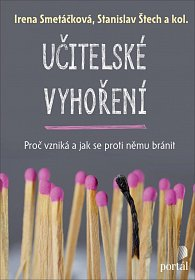 7 praktických postupů zvládání stresu(z publikace „Umíte si poradit se stresem?“)
Vytvořme si pořadí důležitosti
Vyhněme se stresu
Naučme se „vypnout“
Pohybujme se, cvičme
Pěstujme své vztahy s druhými lidmi, navazujme nová přátelství
Dbejme na správnou výživu
Naučme se relaxovat
Literatura a zdroje
Hermochová, S. (2009). Jak být dobrý třídní učitel. Dostupné [online] na www: http://clanky.rvp.cz/wp- content/upload/prilohy/9869/jak_byt_dobry_tridni_ucitel.pdf. 
Holeček, V. (2001). Aplikovaná psychologie pro učitele. Plzeň: ZČU.
Janke, W., & Erdmann, G. (2003). Strategie zvládání stresu: Příručka. Praha: Testcentrum.
Jenaro, C., Flores, N., & Arias, B. (2007). Burnout and coping in human service practitioners. Professional Psychology: Research and Practice, 38, 80–87. 
Židková, Z. & Martinková, J. (2004) [online]. Psychická zátěž učitelů základních škol. Zdravotní ústav se sídlem v Brně. Dostupné z: http://www.bozpinfo.cz/ knihovna-bozp/citarna/clanky/clanky_skolstvi/sters_ucitelu040910.html 
Křivohlavý, J. (1994). Jak zvládat stres. Praha: Grada Avicenum. 
Křivohlavý, J.(2012). Hořet, ale nevyhořet. Kostelní Vydří: Karmelitánské  nakladatelství.
Jeklová, Reitmayerová: Syndrom vyhoření. Dostupné on-line.
Kohoutek, R., & Řehulka, E. (2011). Stresory učitelů základních a středních škol v České republice (zejména stresory způsobené učitelům žáky). Škola a zdraví, 21, 105-117.
Smetáčková, I. a kol. (2019). Syndrom vyhoření mezi učiteli a učitelkami ZŠ. Československá psychologie, 46 (3), 86-99.
Smetáčková I., Topková, P., & Vozková, A. (2007). Vývoj a pilotáž škály učitelské self-efficacy. Life-long Learning, 10(1), 59–75.
Šolcová, I., & Tomanek, P. (1994). Daily stress coping strategies: An effect of hardiness. Studia psychologica.
Šolcová, I., Kebza, V., Kodl, M., & Kernová, V. (2017). Self-reported health status predicting resilience and burnout in longitudinal study. Central European journal of public health, 25(3), 222-227.
Halada, M. Syndrom vyhoření se zaměřením na vyhoření u učitelů [online]. Praha: Univerzita Karlova v Praze, 2009. 
Hart, A. Depressed, Stressed, and Burned Out: What ́s going on in my life? Dostupné: www:http://enrichmentjournal.ag.org/200603/200603_020_burnout.cfm
Děkuji za pozornost!Hodně síly v odolávání syndromu vyhoření.
Irena Smetáčková
Irena.Smetackova@pedf.cuni.cz

